SEMEIOTICA CHIRURGICA DEL TORACE
Prof. M.F.BURATTINI
ANAMNESI
ISPEZIONE
Conformazione
Posizione del paziente
Simmetria ed eventuali deformità
Caratteri delle parti molli
Soluzioni di continuo o tumefazioni
Movimenti respiratori (tipo, frequenza, ritmo, espansibilità)
PALPAZIONE
Zone di dolorabilità
Crepitii
FVT
Eventuali tumefazioni
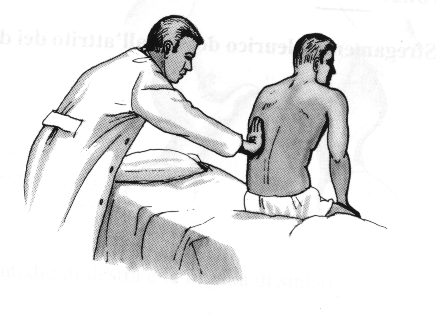 PALPAZIONE
determinazione dell’espansibilità					
	FVT = trasmissione sulla parete, attraverso il tessuto polmonare, della vibrazione prodotta dalla voce
		abolizione : ostruzione vie di 			conduzione – solido/liquido/aria
		aumento: addensamento parenchimale
           con pervietà delle vie aeree
PERCUSSIONE
Zone di ottusità
Zone di ipertimpanismo
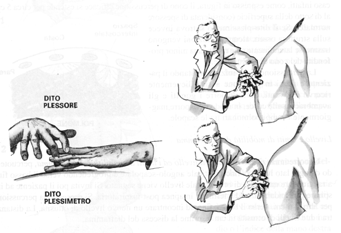 PERCUSSIONE
suono chiaro polmonare					
	iperfonesi (pneumotorace/enfisema)
	
	ipofonesi (interposizione di solido/liquido)
AUSCULTAZIONE
murmure	vescicolare (passaggio 	dell’aria nei bronchioli e alveoli)				
	rumori aggiunti  (secchi/umidi)
TRAUMI  DEL TORACE
Epidemiologia
Rappresenta il 25% delle cause di
morte per trauma,
seconda solo al trauma cranico
Epidemiologia
Incidenti stradali:       63-78%
Traumi accidentali:   10-17%
Considerare il torace nel suo insieme:
il torace esplica un’attività fisiologica peculiare (ventilazione), che richiede, per svolgersi, l’integrità di tutti i suoi componenti
l’azione traumatica agisce spesso sia sulle strutture parietali che su quelle viscerali
TRAUMI DEL TORACE
CHIUSI
APERTI
TRAUMI CHIUSI
assenza di discontinuità  dei tessuti della parete toracica
il meccanismo della lesione dipende dalla natura del corpo contundente e dall’entità dell’urto
TRAUMI APERTI
discontinuità dei tegumenti
possono raggiungere il cavo toracico (traumi penetranti)
ferite da taglio, da arma da fuoco,da impalamento, da precipitazione contro superfici taglienti o appuntite
LESIONI PARIETALI:
a) cutaneo- muscolari
b) del piano scheletrico (coste, sterno)

LESIONI VISCERALI: 
a) lesioni pleuro-polmonari
b) lesioni mediastiniche (tracheo-bronchiali, cardio-pericardiche, grossi vasi)
FRATTURE COSTALI
più comuni nell’adulto
maggiore frequenza: IV - IX
frattura della corticale interna (trauma diretto)
frattura della corticale esterna (trauma indiretto)
FRATTURE COSTALI
uniche o multiple
con o senza dislocazione dei monconi
semplici o doppie sullo stesso arco costale
Trauma diretto: lesione della corticale interna
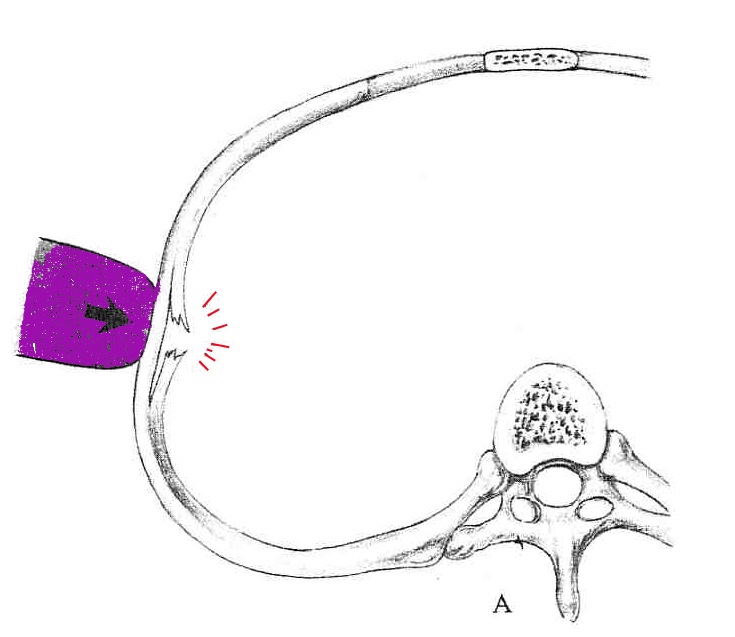 Trauma indiretto: lesione della corticale esterna
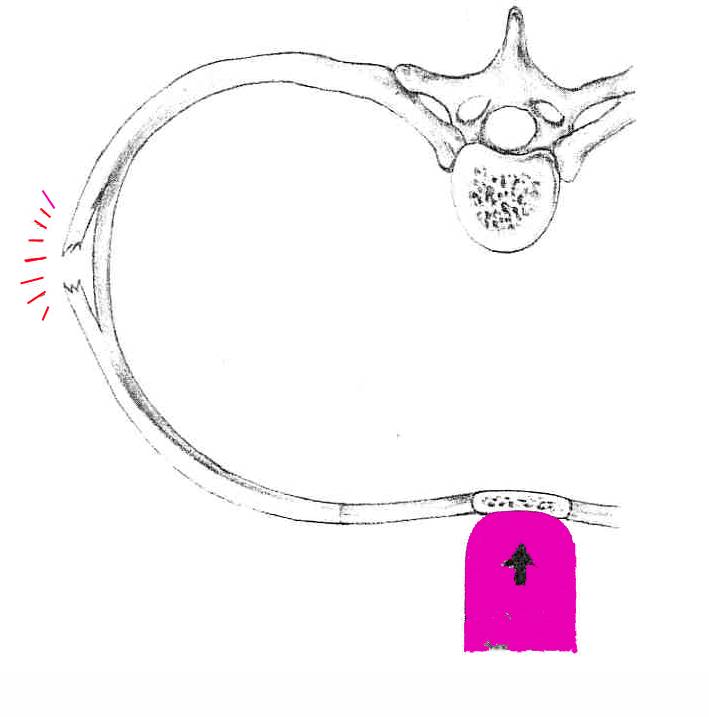 Doppia frattura di più coste contigue: lembo parietale
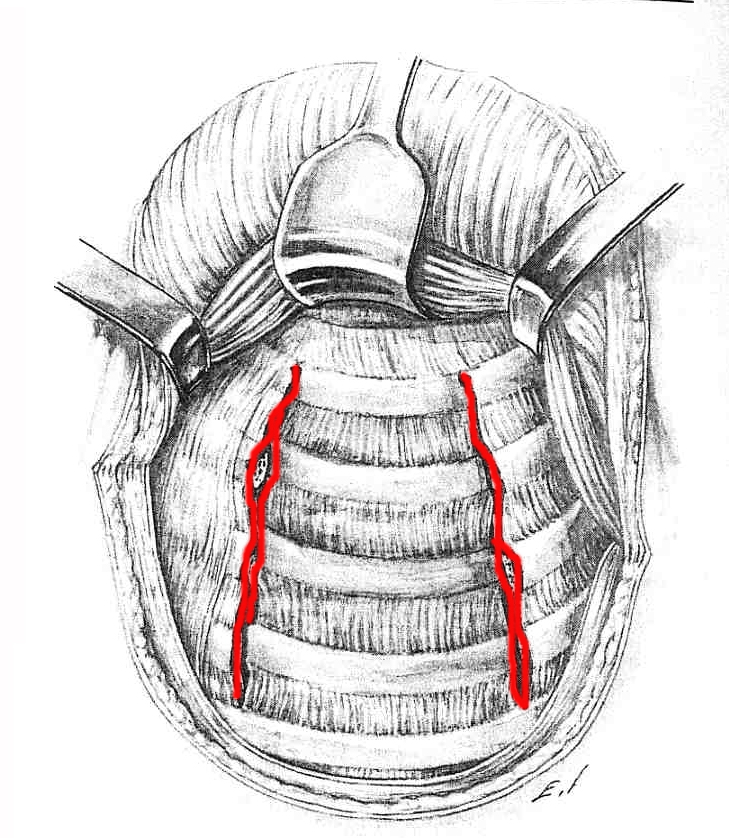 Lembo parietale
a) fisso
b) mobile
Lembo mobile: movimento paradosso da volet costale
Volet costale: inspirazione
Volet costale espirazione
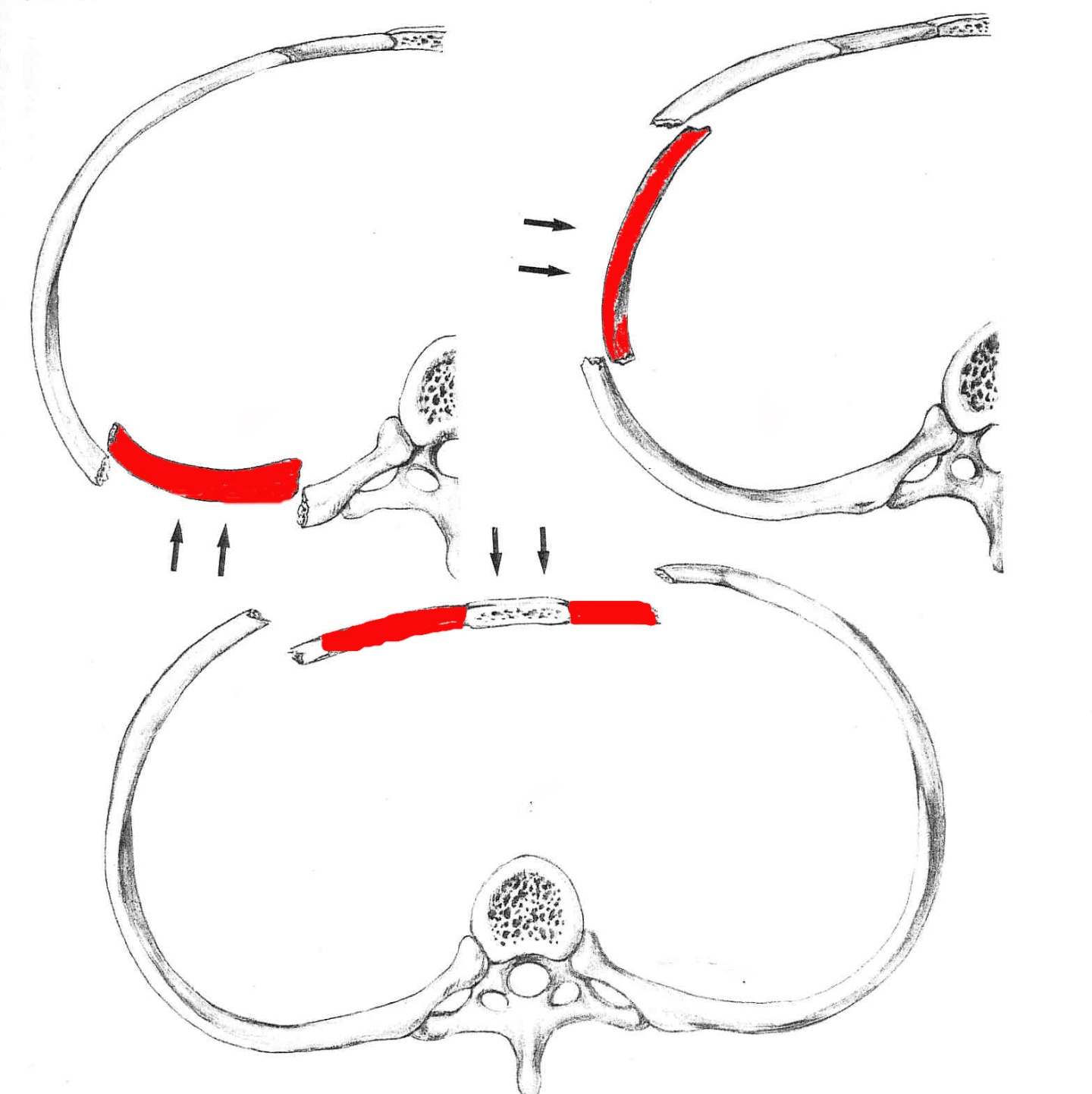 Lembo anteriore bilaterale
Si determina per la frattura dei tratti anteriori delle coste bilateralmente
è formato dallo sterno e dai tratti di coste che rimangono solidali ad esso
è sempre mobile
è il più grave perché compromette la funzionalità di entrambi i polmoni
Movimento paradosso = respiro paradosso:
l’aria ventilata ad ogni atto respiratorio si riduce;
la differenza pressoria tra i due emitoraci determina: fluttuazione mediastinica, stiramento sui grossi vasi
Quadro clinico e diagnosi delle fratture costali:
dolore
dolorabilità 
rumore di scroscio
Rx torace (2 proiezioni)
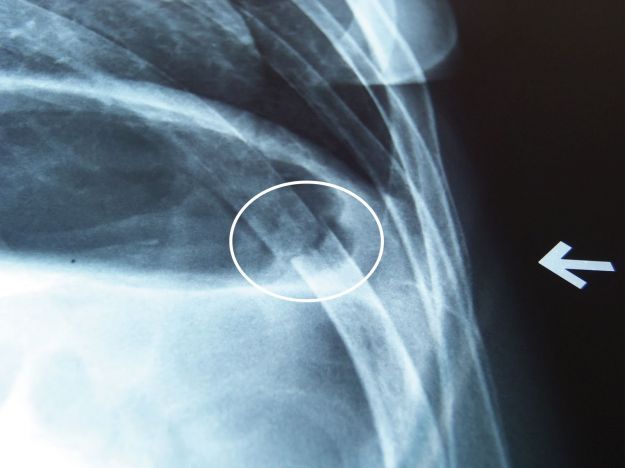 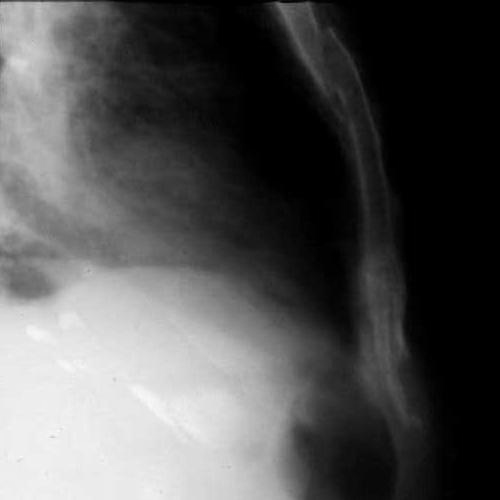 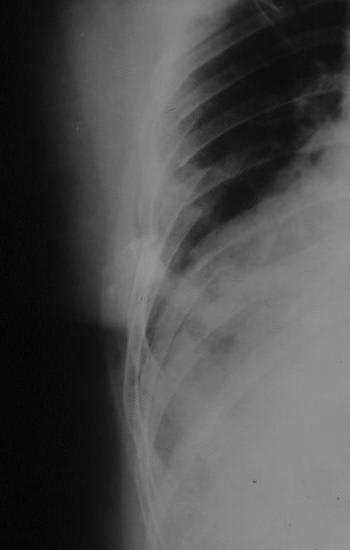 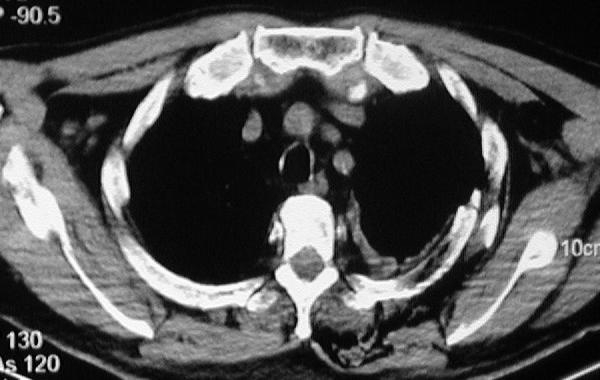 PNEUMOTORACE
= presenza di aria nel cavo pleurico
PNEUMOTORACE
TRAUMATICO
NON TRAUMATICO:
                   primitivo
                   secondario
PNEUMOTORACE
Manifestazioni cliniche:
Dolore toracico improvviso “a pugnalata” periscapolare, dispnea, tosse stizzosa


 Tachicardia, agitazione, pallore, sudorazione, ipotensione, shock cardiocircolatorio (nel caso di un PNX iperteso)
ESAME SEMEIOLOGICO
ISPEZIONE: asimmetria, il torace interessato appare iperespanso ed ipoespandibile

PALPAZIONE: FVT ridotto su emitorace interessato, enfisema sottocutaneo

PERCUSSIONE: suono iperfonetico/timpanico

ASCOLTAZIONE: abolizione del MV
Enfisema mediastinico
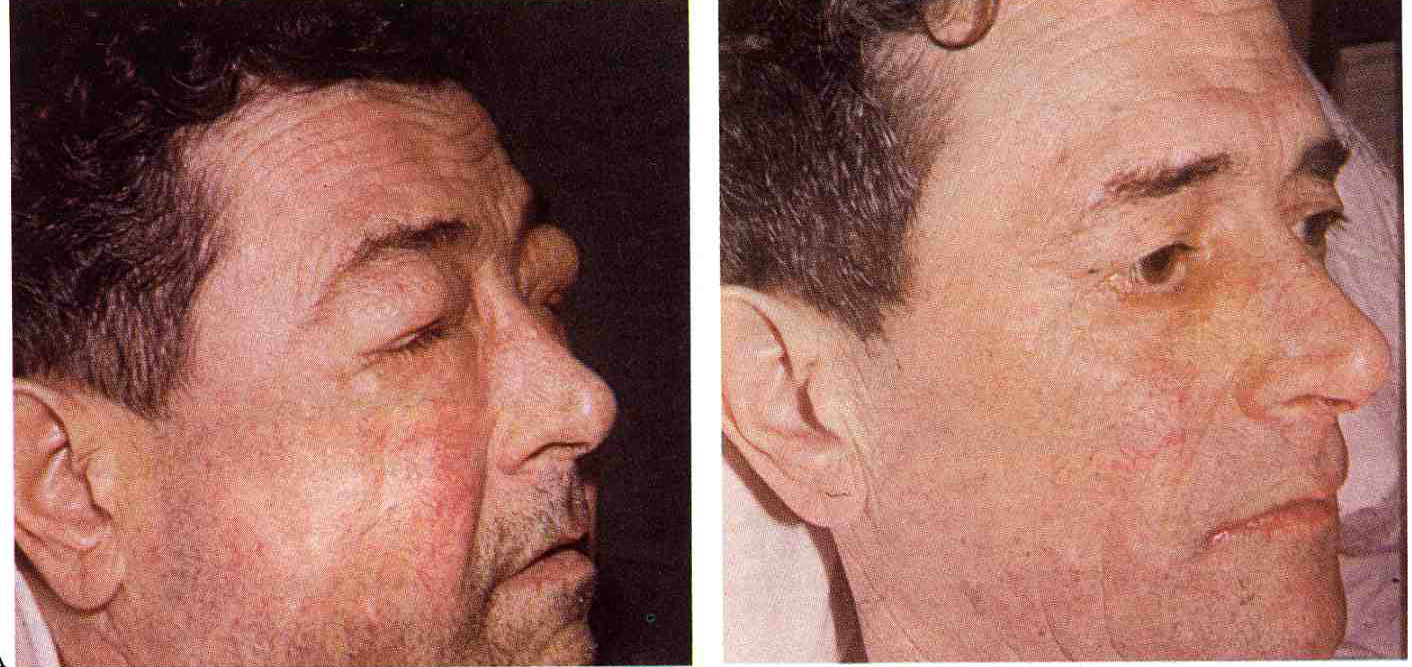 PNX iperteso
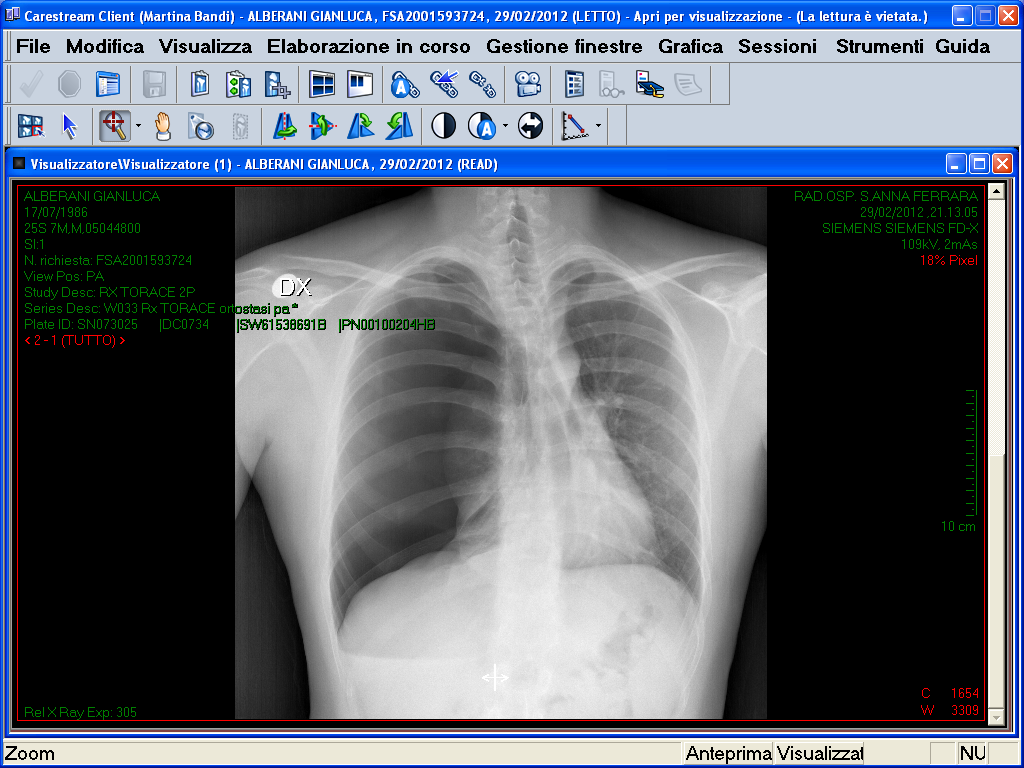 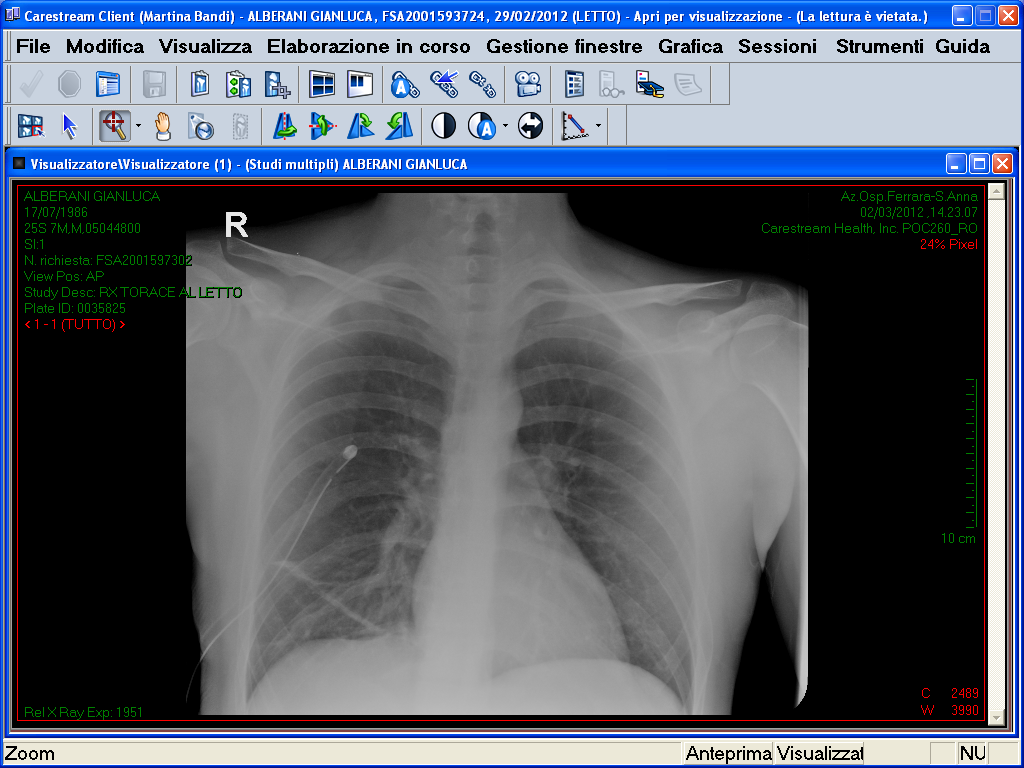 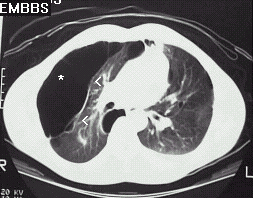 EMOTORACE
= presenza di sangue nel cavo pleurico
TUMORI DEL POLMONE
TUMORI DEL POLMONE
BENIGNI
MALIGNI:
                       primitivi
                       secondari
TUMORI DEL POLMONE
MALIGNI PRIMITIVI:
centrali
periferici
CARCINOMA POLMONARE
SINTOMATOLOGIA
 asintomatici
 tosse secca
 emoftoe
 dispnea
 dolore
 febbre
 sdr. paraneoplastiche
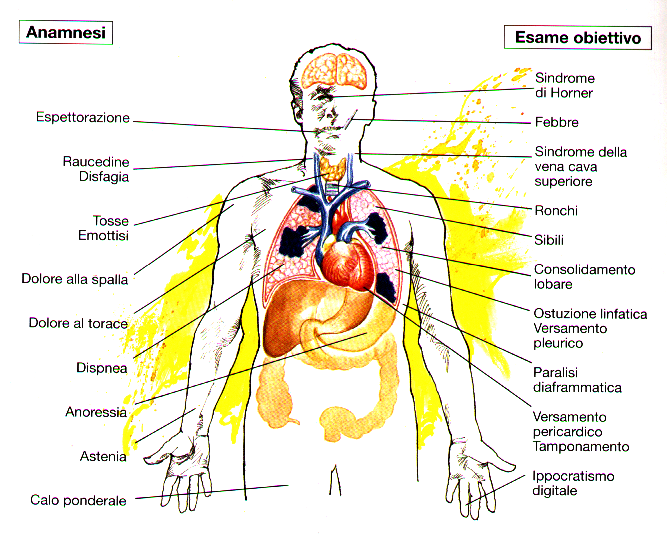 diagnosi
Clinica
Laboratorio
Imaging
laboratorio
Marcatori Tumorali Circolanti (M. T. C.)
Non specificità
Rilievo incostante
 CEA: Antigene Carcinoembrionario	   	+++
 TPA: Antigene Polipeptidico Tissutale	   	+++
 NSE: Enolasi neurone specifica SCLC	   	+++
 LDH				              +++
 a1 fetoproteina				+ - -
 CYFRA 21.1: Frammento citocheratina 19	+++
 Ca 125: Cancer Antigen			f. polm. sec.
laboratorio
Marcatori Tumorali Molecolari (M. T. M.)

Sono la conseguenza dell’espressione clonale di cellule trasformate, che presentano alterazioni di uno o più geni, per lo più di tipo acquisito, per interazione cellula – ambiente esterno
Diagnostica strumentale
Rx Torace
Citologia espettorato
Broncoscopia con biopsia e/o citologia
Agoaspirato TC guidato
Mediastinoscopia
Biopsia linfonodi superficiali
Biopsia lesioni a distanza
Toracentesi e citologia delversamento pleurico
VATS: Videotoracoscopia
Toracotomia
Rx
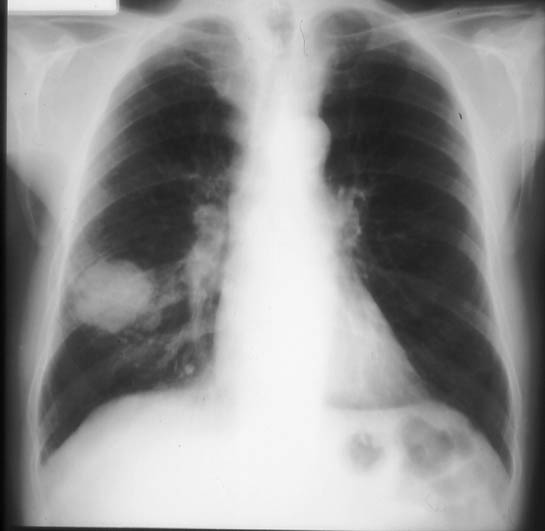 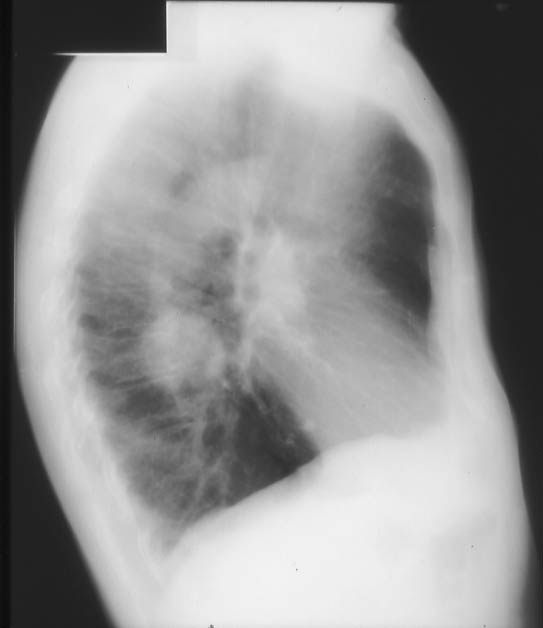 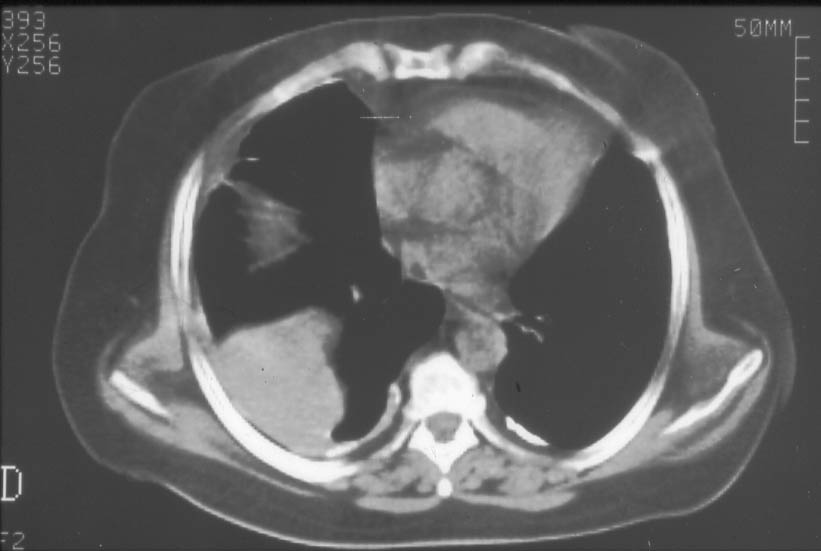 broncoscopia
broncoscopia
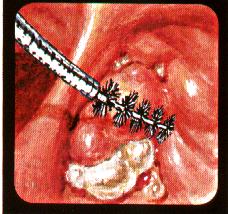 mediastinoscopia
CARCINOMA POLMONARE
VIE DI DIFFUSIONE
 linfatica (ln loco-regionali)
 ematica (ossa, encefalo, fegato…)
 contiguità (pleura ed organi mediastinici)
Ricerca metastasi a distanza